EOSC Future
Overview
Ron Dekker
EOSC
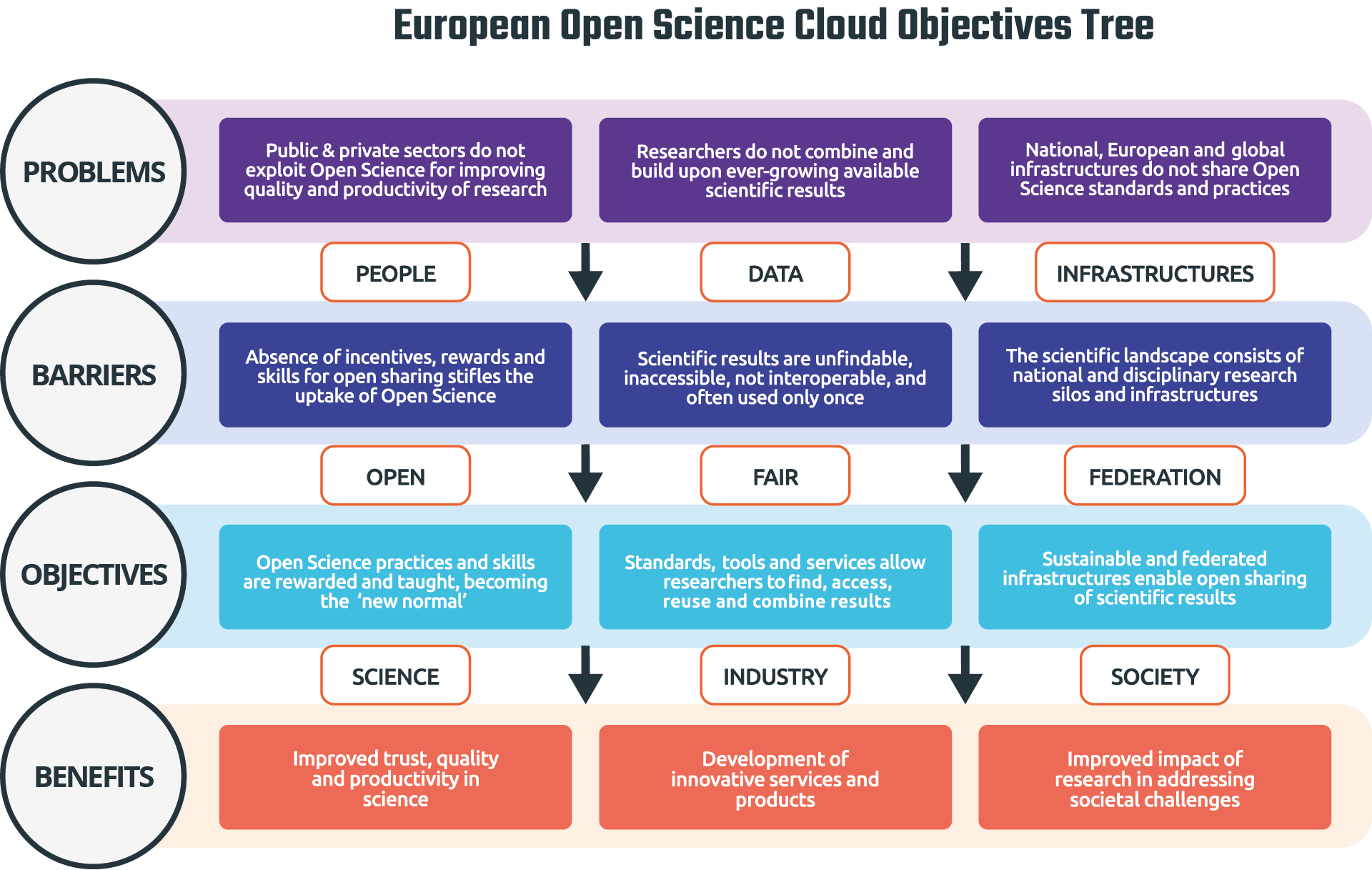 EOSC Future
Vision
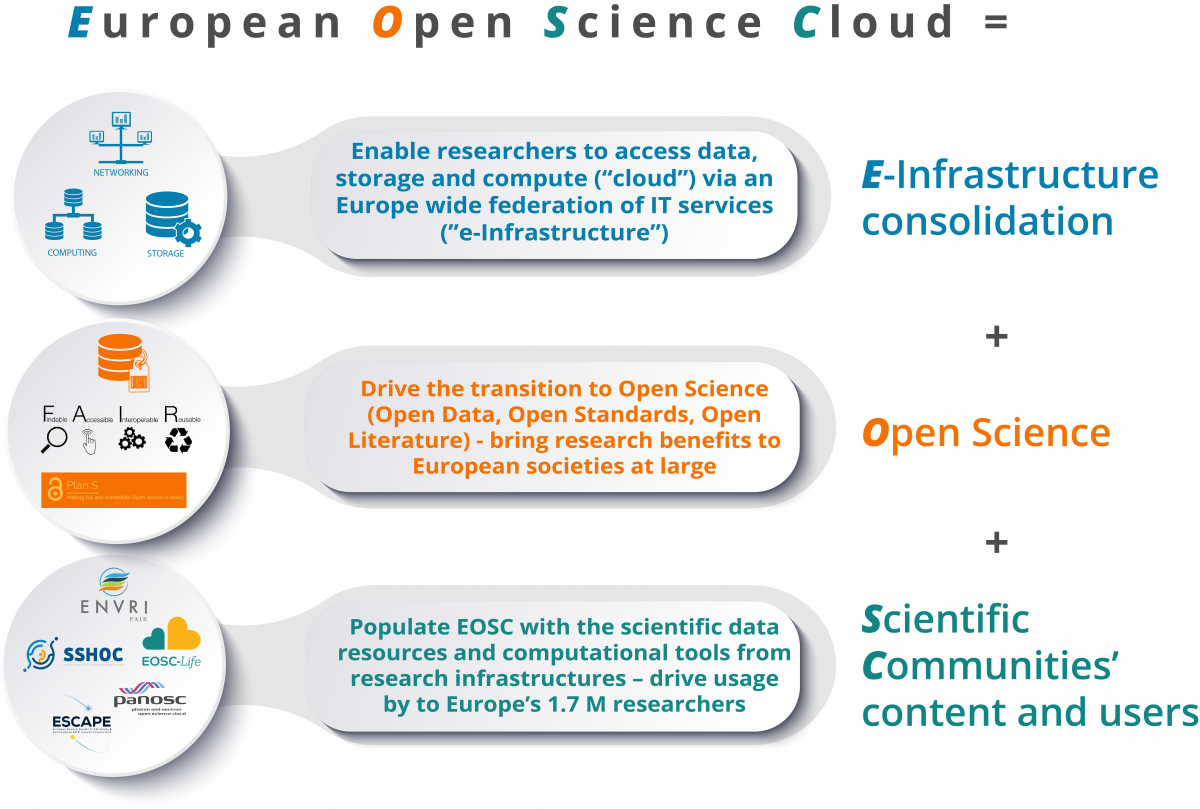 An operational platform with an integrated execution environment consisting of data, services, open research products, infrastructures
Mission
To bring the e-Infrastructures and Science Cluster communities together to implement an operational EOSC platform
Tenets
EOSC Platform
EOSC Core & EOSC Exchange
Interoperability Framework [standards & guidelines]
Data Content & Services 
Science Clusters
e-Infra Services [computing, storage, networks]
3rd party services
Communities
Engagement
Training & Skills
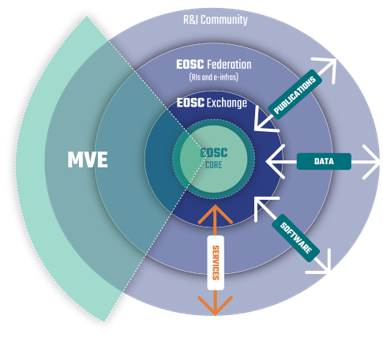 Consortium
41 M€, 30 Months 
1 April 2021 – 30 September 2023 
36 partners, 48 LTPs 
e-Infra’s, Science Clusters, RDA, …
Alignment
EuroHPC
GAIA-X
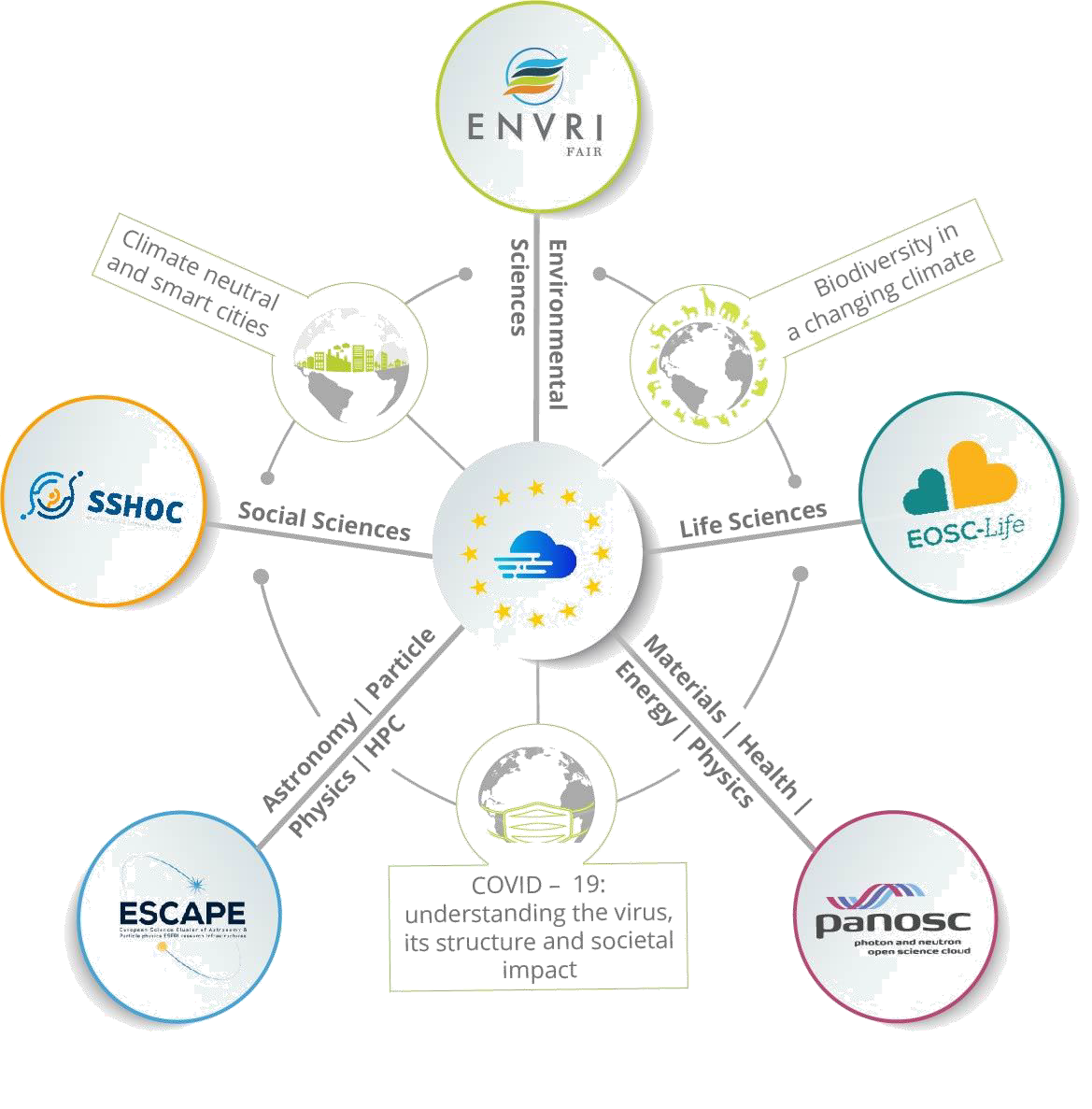 Strategic goals
User Engagement
(WP10)
Policy & Strategy
(WP2)
Technology & Interoperability
(WP3, 4, 5, 7)
Excellent Science 
(WP 6)
Co-development 
& Procurement
(WP8)
Skills 
& Training
(WP9)
Strategy and Oversight Board
Young postdoc on cell membrane proteins
Data from 				And




Combining with existing data from other research group from 		synchrotron

RESULTS go into Protein Data Bank
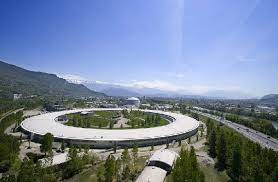 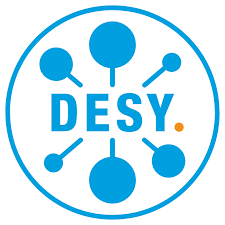 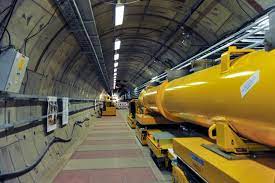 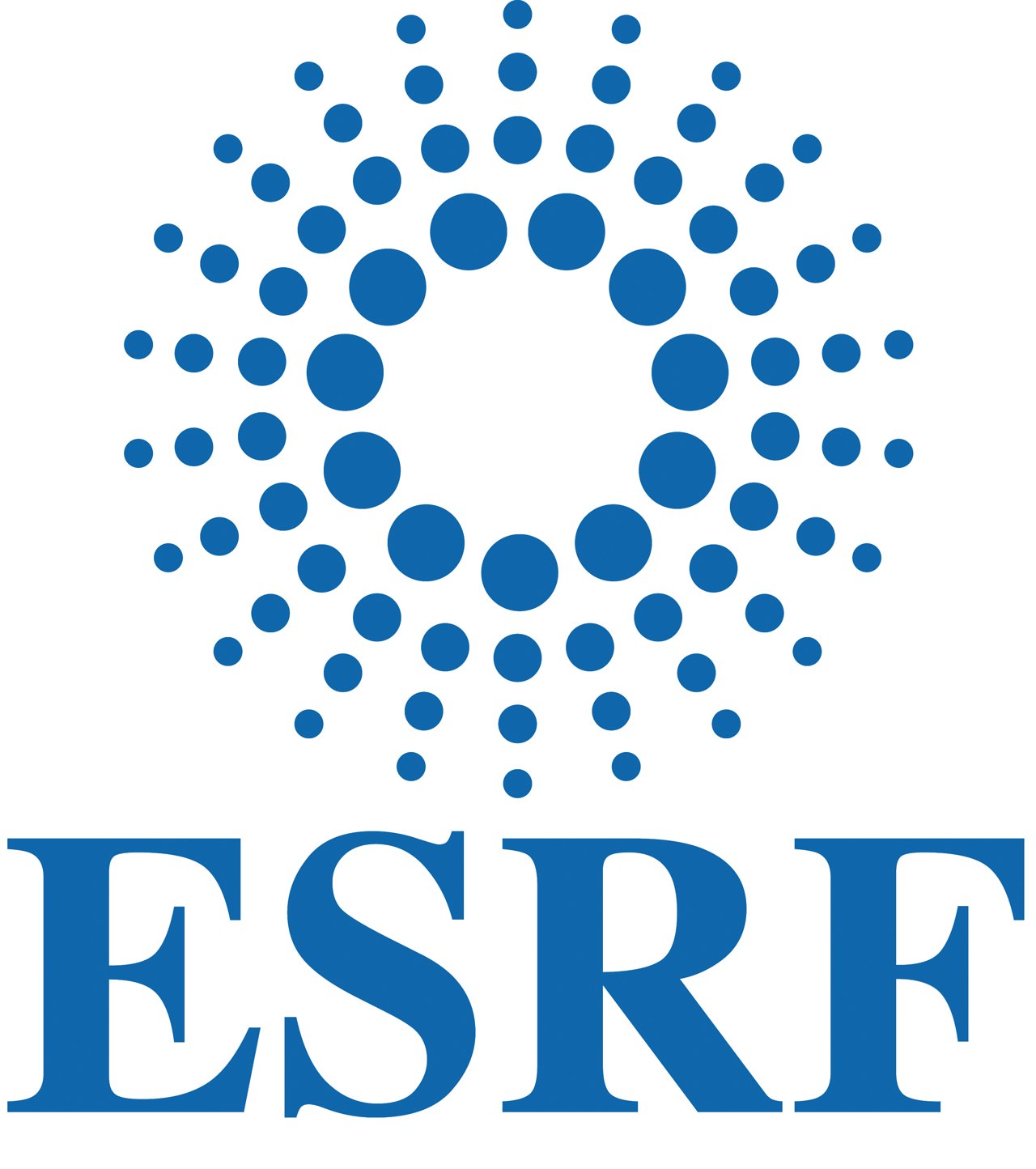 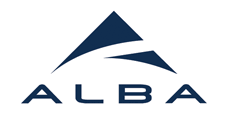 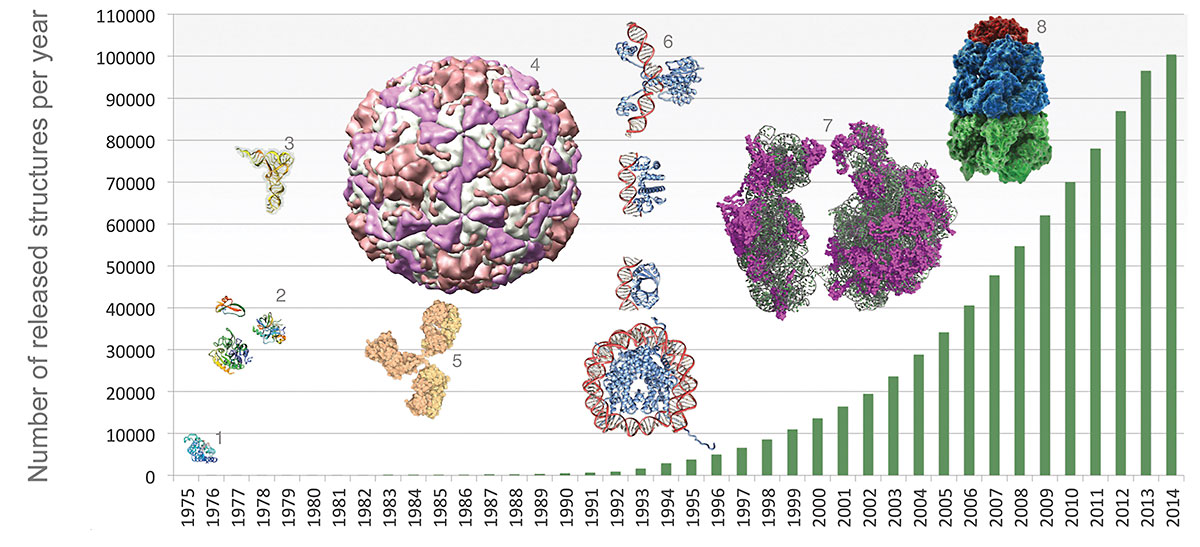 Thank you
Ron Dekker